Представление учителя-дефектолога
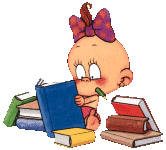 Учитель дефектолог МБДОУ №5 г.Новороссийска
Танская Наталья  Борисовна
I   РАЗДЕЛ:  
 НЕРЕЧЕВЫЕ ПСИХИЧЕСКИЕ ФУНКЦИИ.
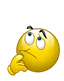 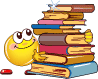 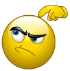 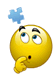 II раздел:  Моторное развитие.
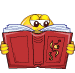 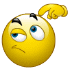 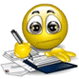 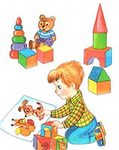 Спасибо за внимание. Успехов в работе!
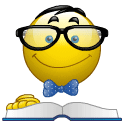